IEEE Operations Update
Sophie Muirhead, IEEE Executive Director & COO 
IEEE Region 3 Committee Meeting 
15 April 2023
IEEE SoutheastCon 2023Orlando, Florida
1
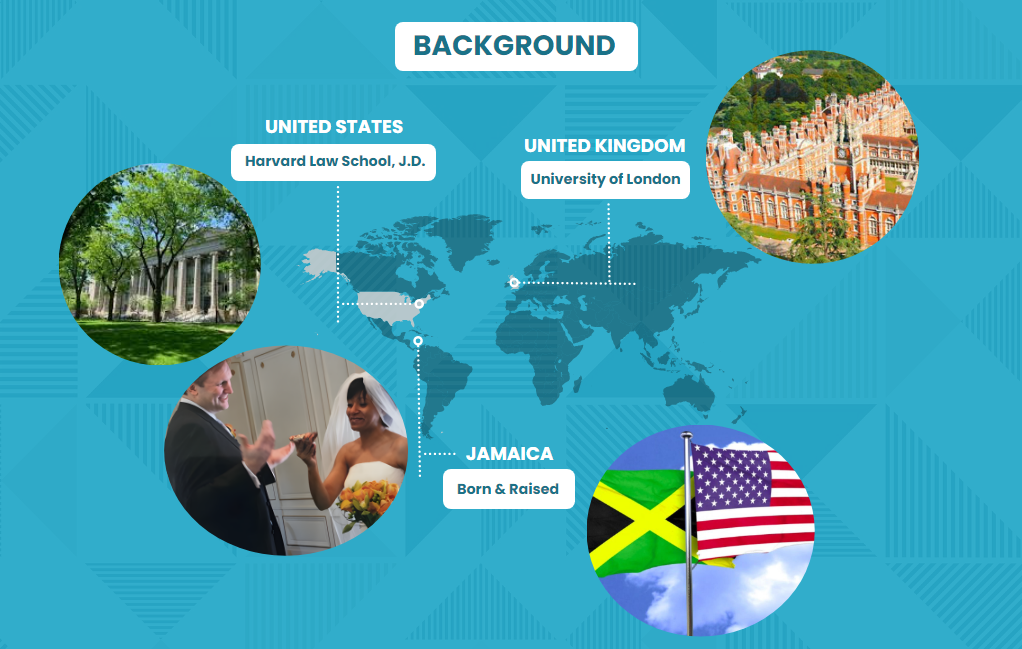 IEEE SoutheastCon 2023
Orlando, Florida
2
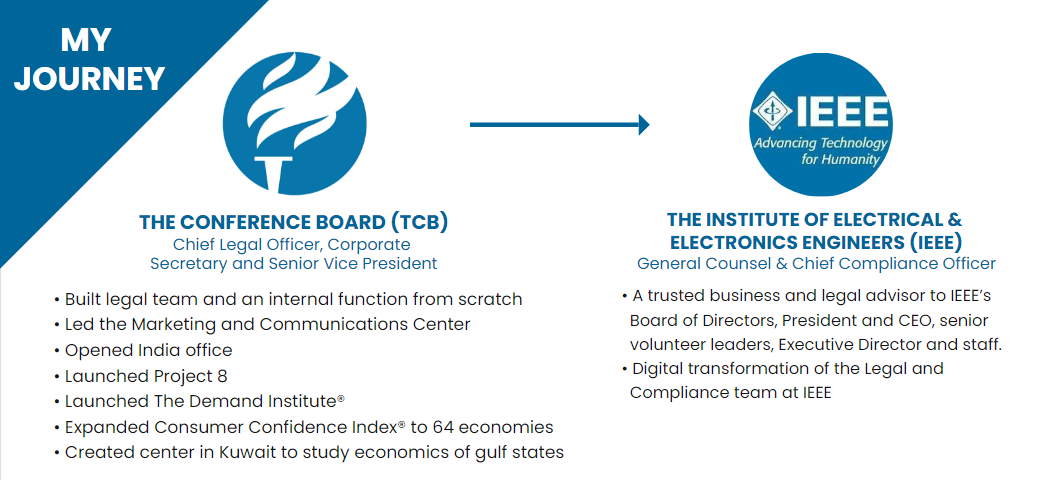 3
IEEE SoutheastCon 2023
Orlando, Florida
3
Ethics and Member Conduct
IEEE Bylaw I-110. Misconduct Complaints and Support
IEEE SoutheastCon 2023
Orlando, Florida
4
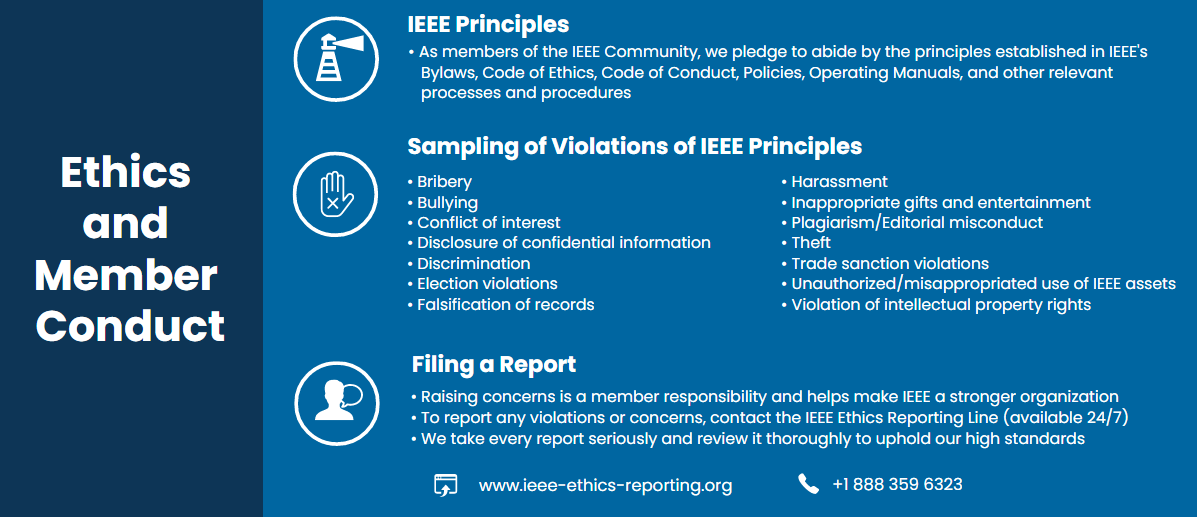 IEEE Constitution and Bylaws     IEEE Code of Ethics      IEEE Code of Conduct     IEEE Ethics reporting
IEEE SoutheastCon 2023
Orlando, Florida
5
Recognition, Reach, and Impact
IEEE SoutheastCon 2023
Orlando, Florida
6
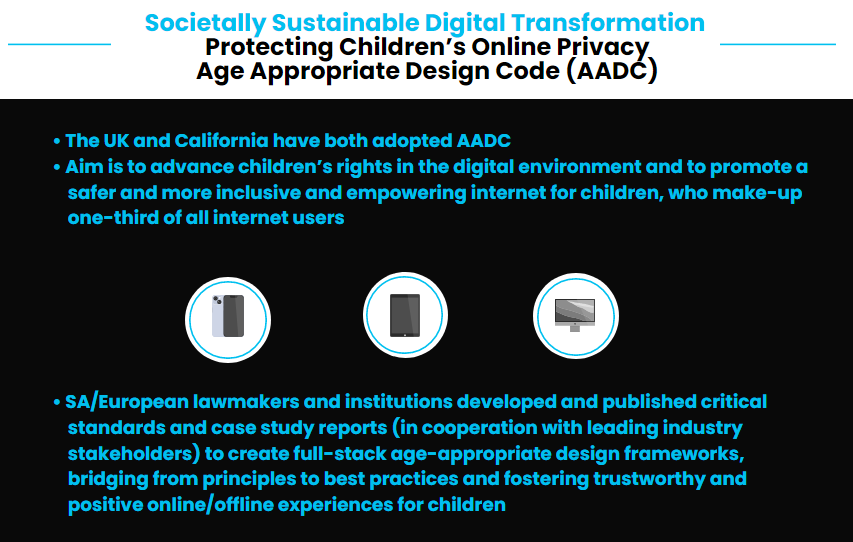 Explore the Applied Case Studies Online
IEEE SoutheastCon 2023
Orlando, Florida
7
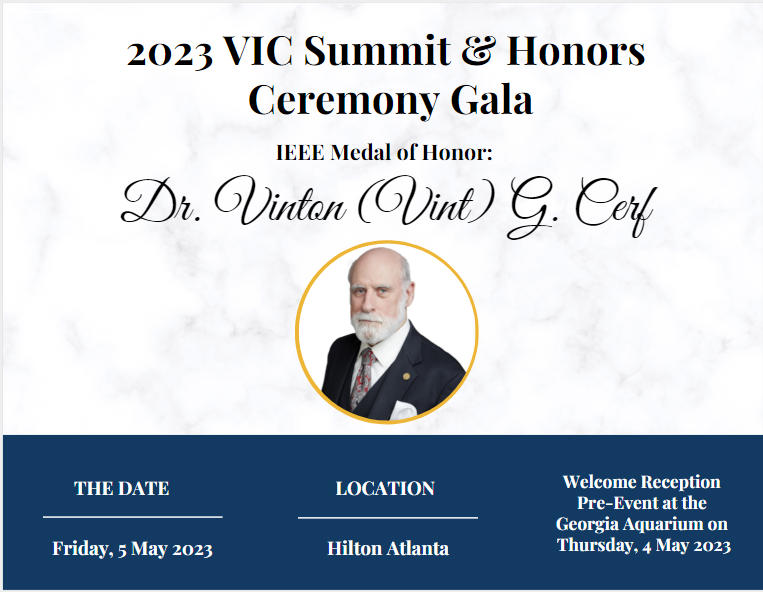 IEEE SoutheastCon 2023
Orlando, Florida
8
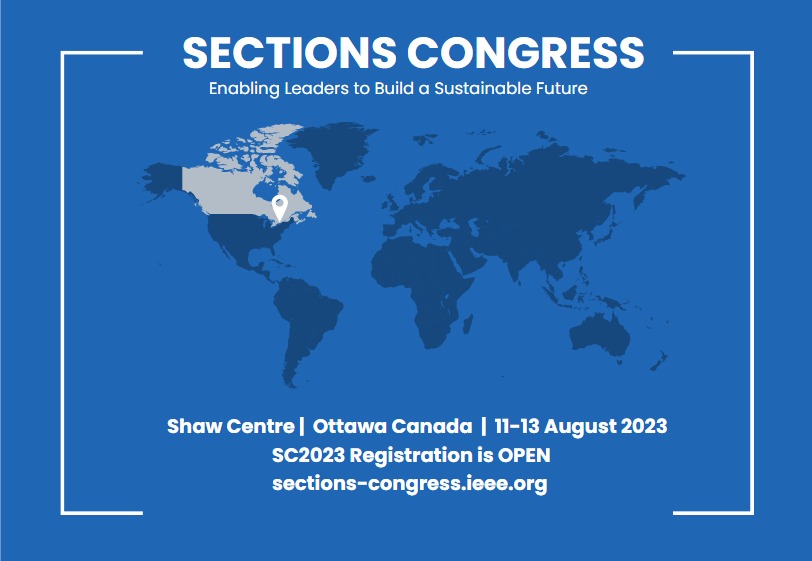 IEEE SoutheastCon 2023
Orlando, Florida
9
Our 2023 Focus
IEEE SoutheastCon 2023
Orlando, Florida
10
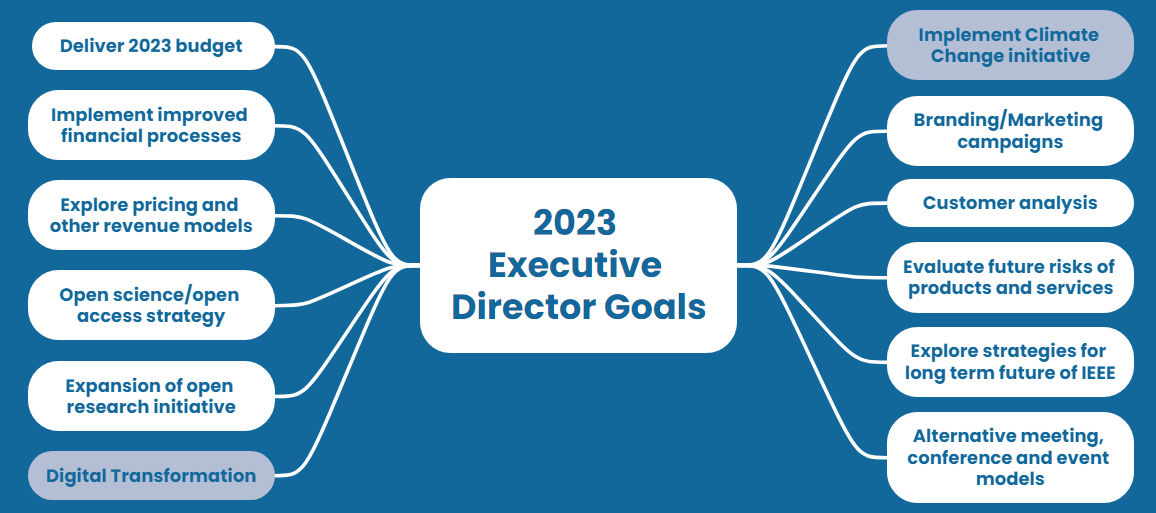 IEEE SoutheastCon 2023
Orlando, Florida
11
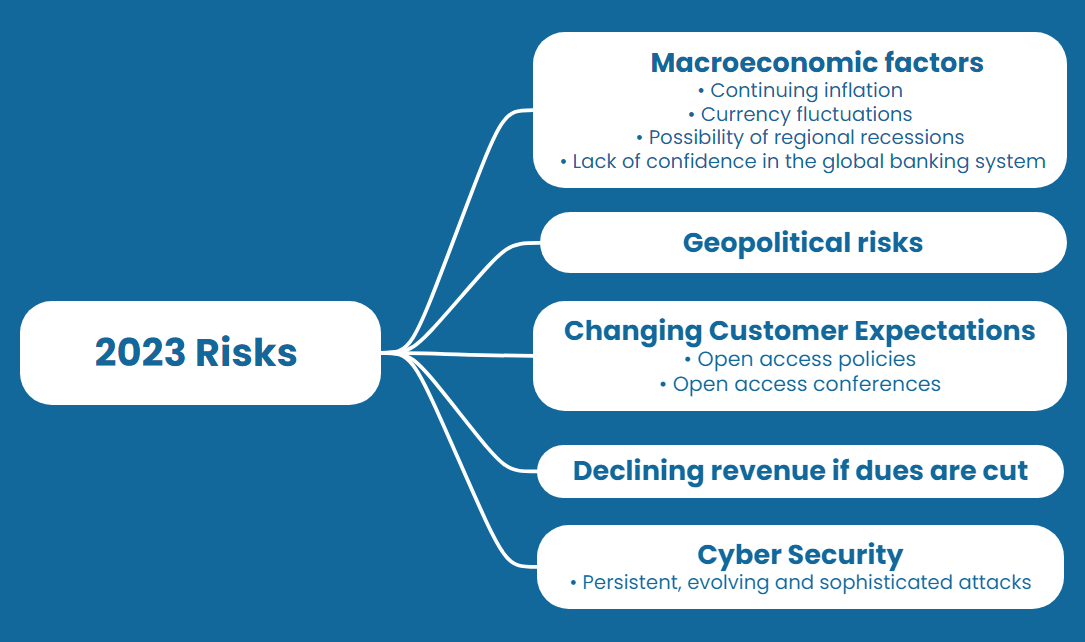 IEEE SoutheastCon 2023
Orlando, Florida
12
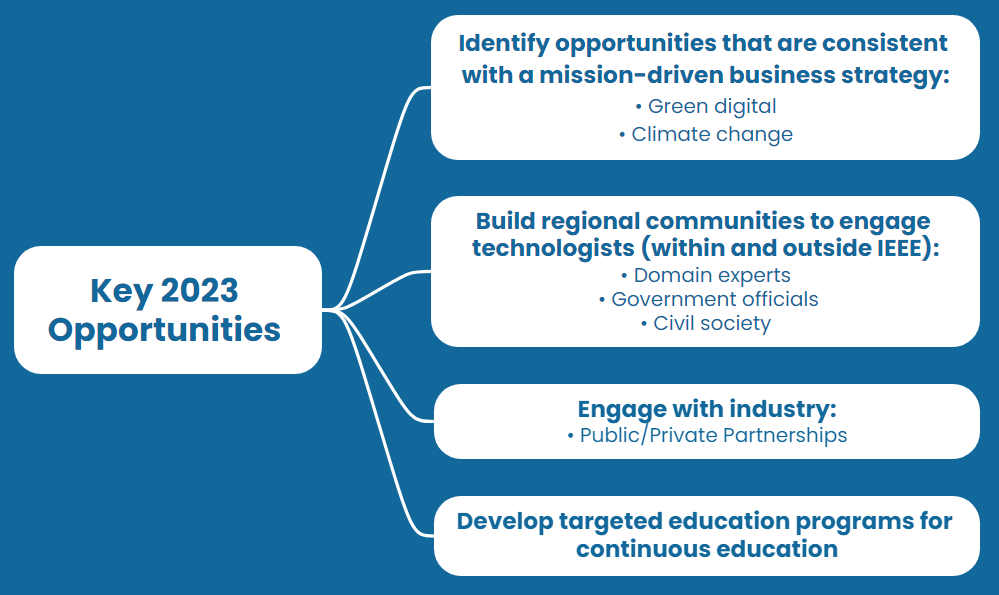 IEEE SoutheastCon 2023
Orlando, Florida
13
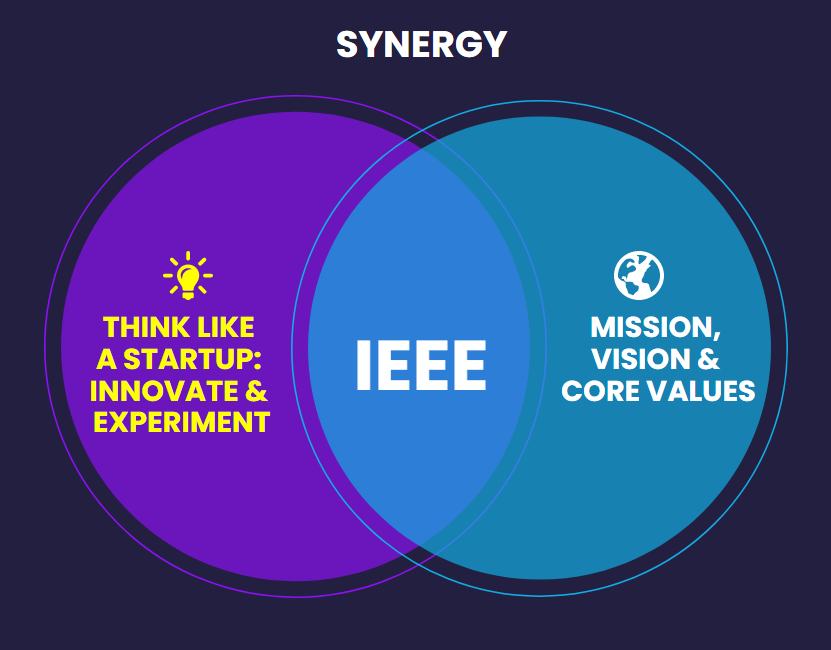 IEEE in 2050 and Beyond
IEEE SoutheastCon 2023
Orlando, Florida
14
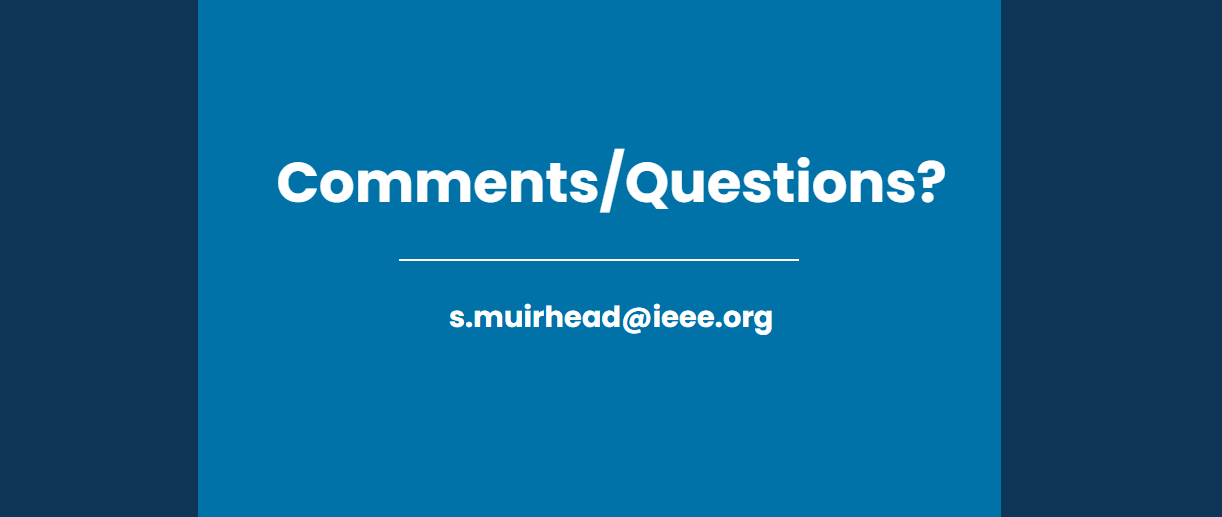 IEEE SoutheastCon 2023
Orlando, Florida
15